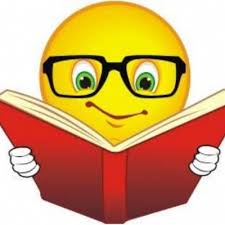 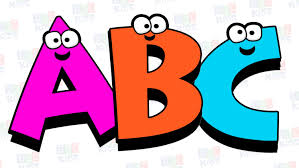 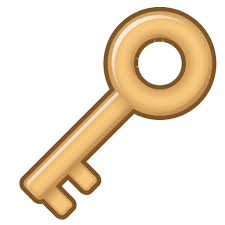 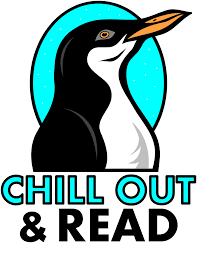 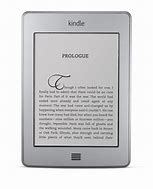 Personal Reading in S1-3 English… and Beyond!
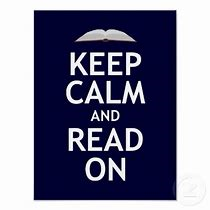 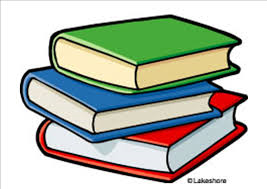 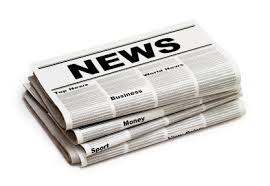 Our Reading Vision…
Here at Cathkin High School, we believe that all pupils should be given the opportunity to:

Develop a love and appreciation of reading in learning, work and life!
Select and read a range of literature of their choice every day.
Be responsible for developing positive reading habits in school and at home.
Have access to class libraries and the school library, but be encouraged to use resources such as the local community library and charity shops to acquire their own chosen books in their own time.
Community     Learning     Excellence     Ambition     Respect
Rationale for Personal Reading In English Class…
Reading can:
Reduce stress by 60%, ease muscle tension, boost our sleep and alter our state of mind.
Improve our empathy, physical and mental health.
Enrich our vocabulary, strengthen our writing abilities, improve imagination and enhance our memory and focus.
Enhance our ability to apply reading strategies in other subjects where reading is a key skill, e.g. Social Subjects, Maths, Science, etc.
Promote time away from phones and devices!
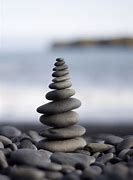 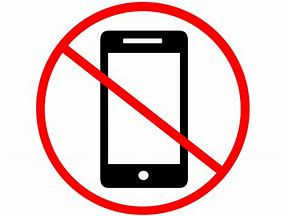 Community     Learning     Excellence     Ambition     Respect
So, How Much?
We should all read for pleasure for a minimum of 10 minutes per day!
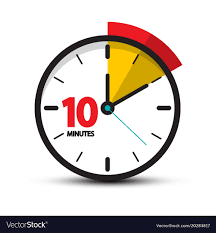 Community     Learning     Excellence     Ambition     Respect
Personal Reading within the Broad General Education (S1 – 3)… what do the documents say?
Enjoyment and choice – within a motivating and challenging environment, developing an awareness of the relevance of texts in my life
I regularly select and read, listen to or watch texts for enjoyment and interest, and I can express how well they meet my needs and expectations and give reasons, with evidence, for my personal response. I can independently identify sources to develop the range of my reading. LIT 4-11a
Tools for reading – to help me use texts with increasingly complex or unfamiliar ideas, structures and vocabulary within and beyond my place of learning
Before and as I read, I can apply strategies and use resources independently to help me read a wide variety of texts and/or find the information I need. LIT 4-13a
Taken from Curriculum for Excellent Literacy & English Experiences & Outcomes Document
Community     Learning     Excellence     Ambition     Respect
What does a Personal Reading Period in English look like?
Pupils have their chosen book with them.
Pupils set a challenging short term target for how much they can read in a week.
Longer term targets are also set by pupils to cover 6 – 8 weeks, e.g. number of books, different genres, more challenge, etc. This helps pupils to be engaged, challenged and responsible for their development in personal reading.
Pupils engage in a range of reading activities designed to encourage engagement outlined in their Personal Reading Programme. 
Teachers check reading programmes, targets and records regularly to ensure progress which contributes to positive teacher - pupil relationships.
Occasionally, assessable outcomes are delivered by pupils via their personal reading, such as a solo talk on a book, a critical book review or the creation of a book trailer. 
It is a mindful, focused, relaxing yet industrious 45 minutes!
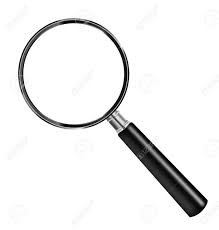 Community     Learning     Excellence     Ambition     Respect
Personal Reading as Homework…
Homework can take a whole variety of forms in English: research, questions, finishing off classwork, study, practising for a solo or group presentation, preparing for an assessment, etc. and is given when appropriate and at the discretion of the class teacher.
However
Pupils should be encouraged to work towards their                          short and long term personal reading targets at home                      every night. What wonderful nightly homework to                        receive!
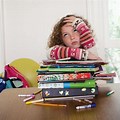 Supporting your child at home with their Reading…
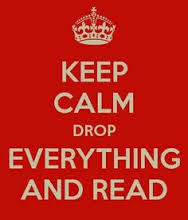 Create a climate of reading at home.
Chat about books, films, news reports and online content.
Encourage your child to use the school or local library, visit                book shops and read online reviews.
Seek out opportunities to engage in fun activities which                          promote and develop Literacy skills. 
Help them vary their reading choices and set challenges with them.
Share your own reading experiences with them to model good reading habits: all reading is good reading!
Play word-based games to enhance vocabulary: Scrabble, Boggle, Articulate, Bananagrams are great starting points.
Summarise – ask them to tell you the gist of a text; the key points.
Reciprocal Reading resources to support their understanding: here is the link.
Community     Learning     Excellence     Ambition     Respect
Resources to support your child with reading at home…
Scottish Book Trust website:
https://www.scottishbooktrust.com/reading-and-stories
BBC Bitesize 3rd and 4th Level Literacy resources:
https://www.bbc.co.uk/bitesize/subjects/zbdxvcw
https://www.bbc.co.uk/bitesize/subjects/z38myrd
Scottish Book Trust Bookzilla Recommendation App (download!):
https://www.scottishbooktrust.com/uploads/store/mediaupload/1665/file/Bookzilla%20A5%20postcard.pdf
Community     Learning     Excellence     Ambition     Respect